Distrikspræsident D442. periode 2022/2023
- Hvor kvinder er kvinder bedst…
Møder I og med klubberne
2022/2023
2022

12.10.22 Fælles møde i Hinnerup
13.10.22 Fællesmøde i Hirtshals
08.11.22 Fællesmøde i Brønderslev 
15.11.22 Besøg hos Skyggebørn i Aalborg
21.10.22 Distrikt bestyrelsesmøde
2023

10.01.23 Fællesmøde i Thisted 
20.01.23 Nationalt bestyrelsesmøde 
28.01.23 10-års Jubilæum i Blokhus 
08.02.23 Distrikt bestyrelsesmøde 
15.02.23 Besøg hos Viborg/Asmild 
08.03.23 Distrikt bestyrelsesmøde 
18.03.22 Forårs distrikt møde 
15.04.22 Introduktionsmøde 
22.04.23 Nationalt bestyrelsesmøde
31.05.23 Sidste bestyrelse møde som DP 
15.06.23 Distrikt kæde overrækkelse 
17.06.23 National kæde overrækkelse i Silkeborg
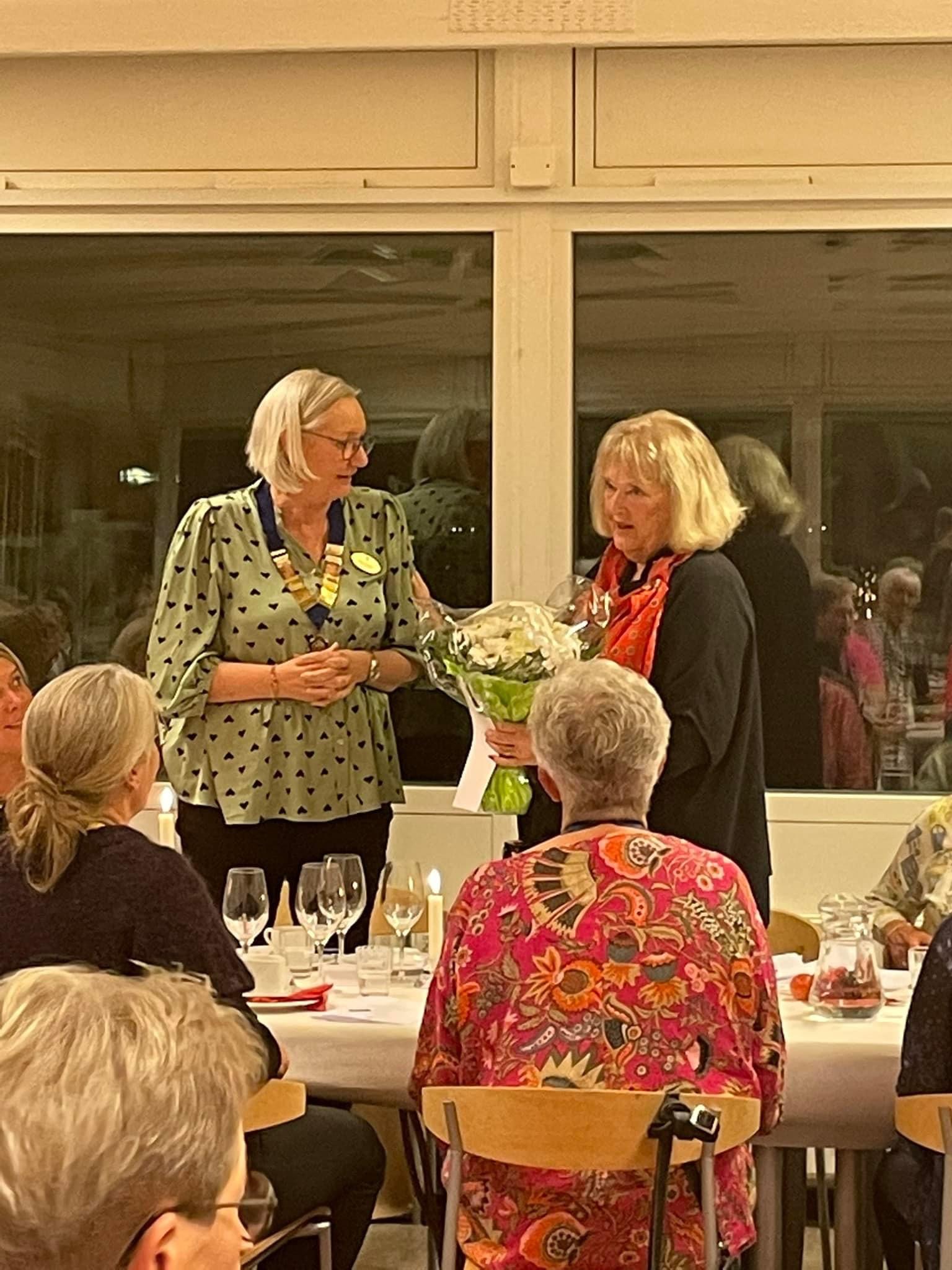 Hinnerup
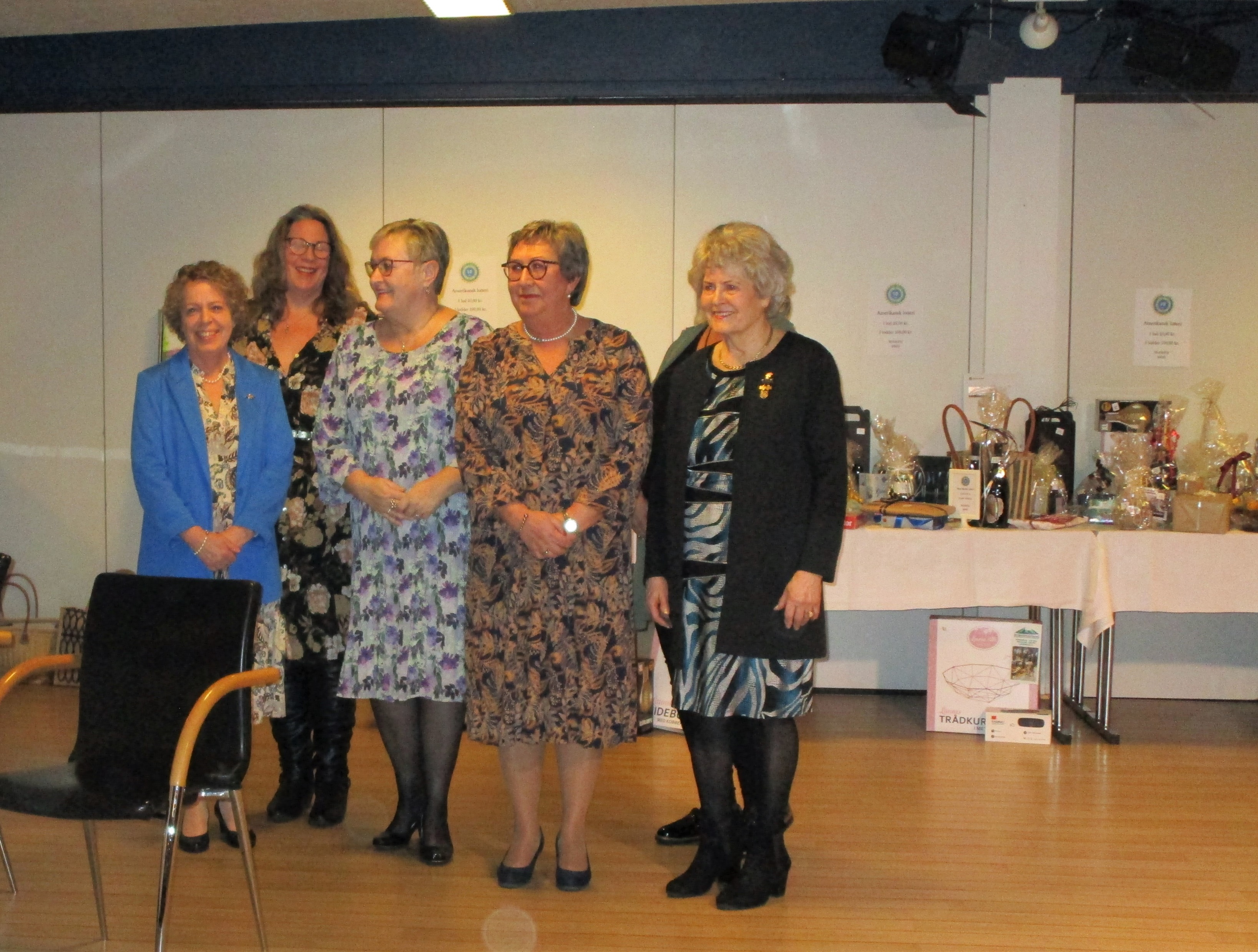 Blokhus
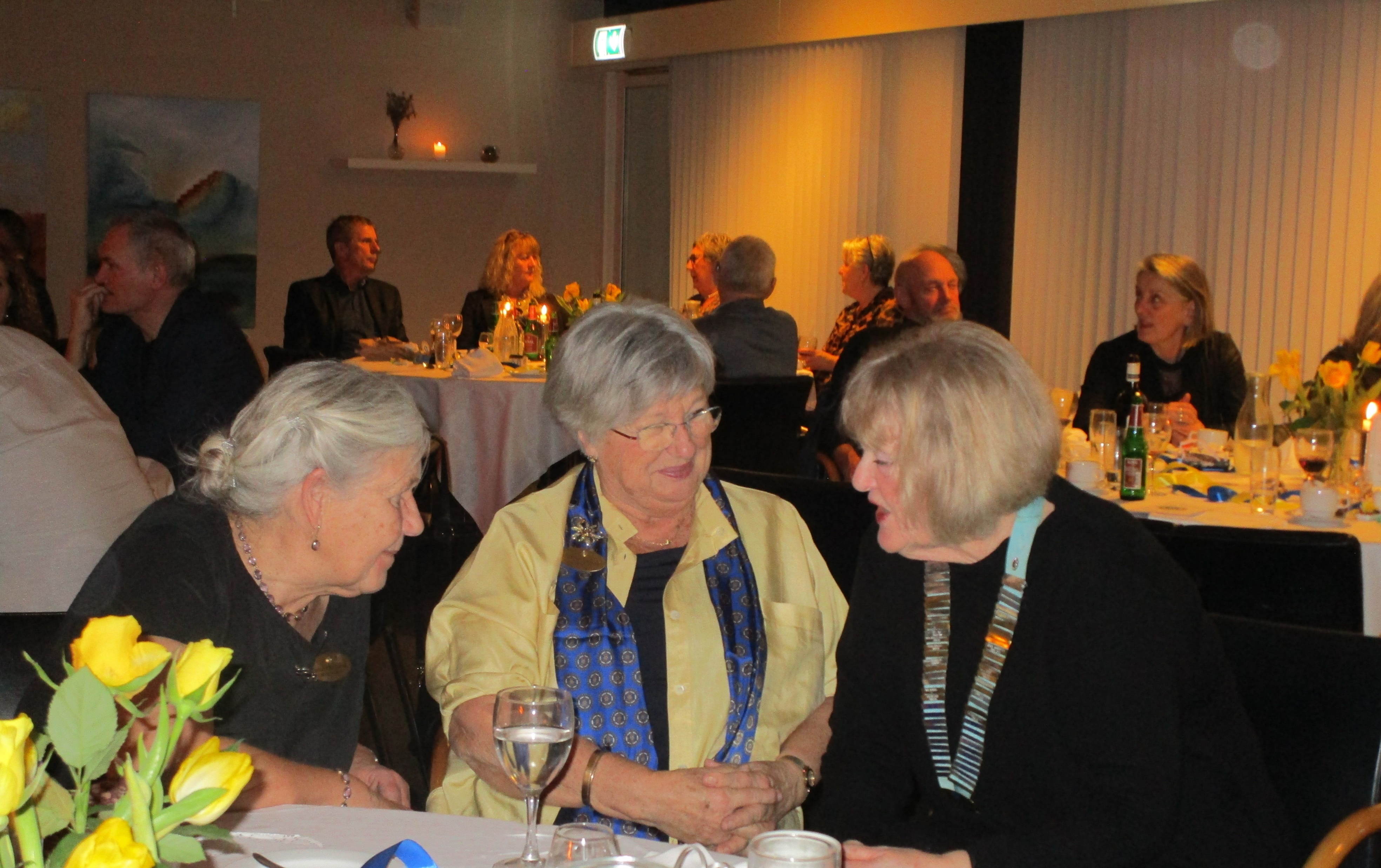 En stor varm, tak til alle klubberne, for den dejlige modtagelse, der mødte mig overalt. 
I har i den grad fortjent en buket blomster. Desværre er der ikke mulighed for at sende en buket til alle 29 klubber, så i får en moderne version, på 2023 manér, nemlig en visuel en af slagsen.
TAK
for 2 fantastiske år
Introduktionsmøde & Forårsdistriktsmøde
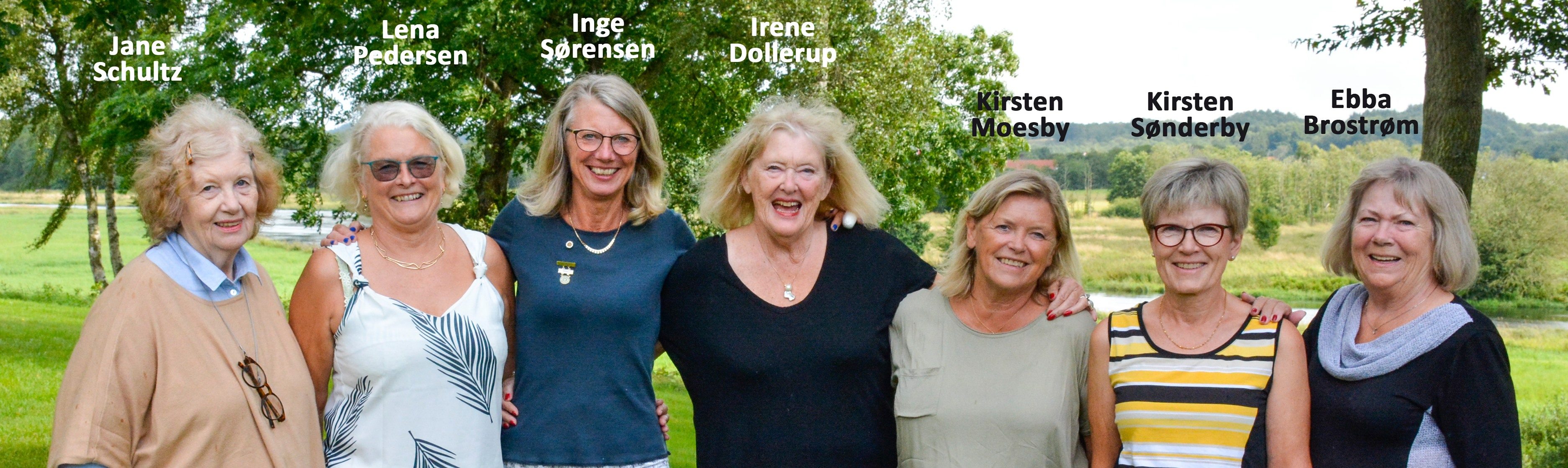 Forårsdistrikstmøde Frederikshavn
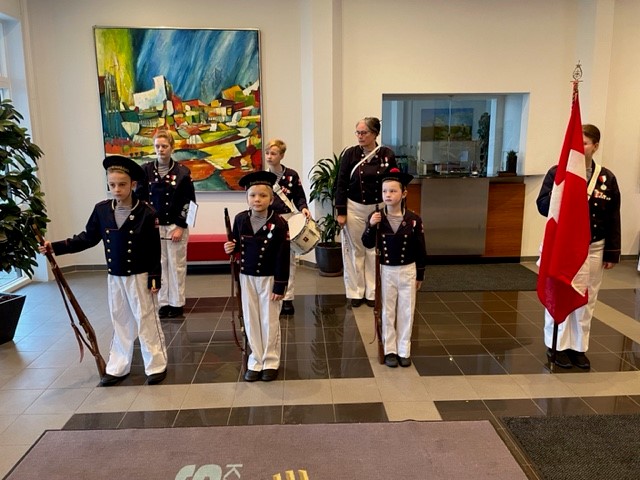 Forårsdistrikstmøde Frederikshavn
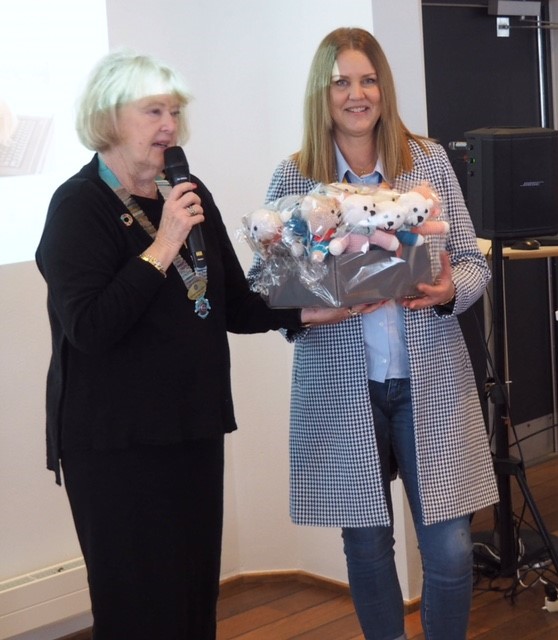 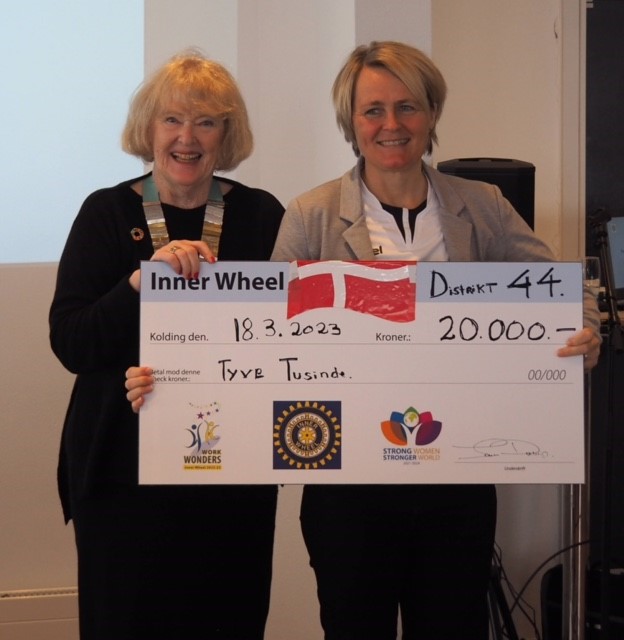 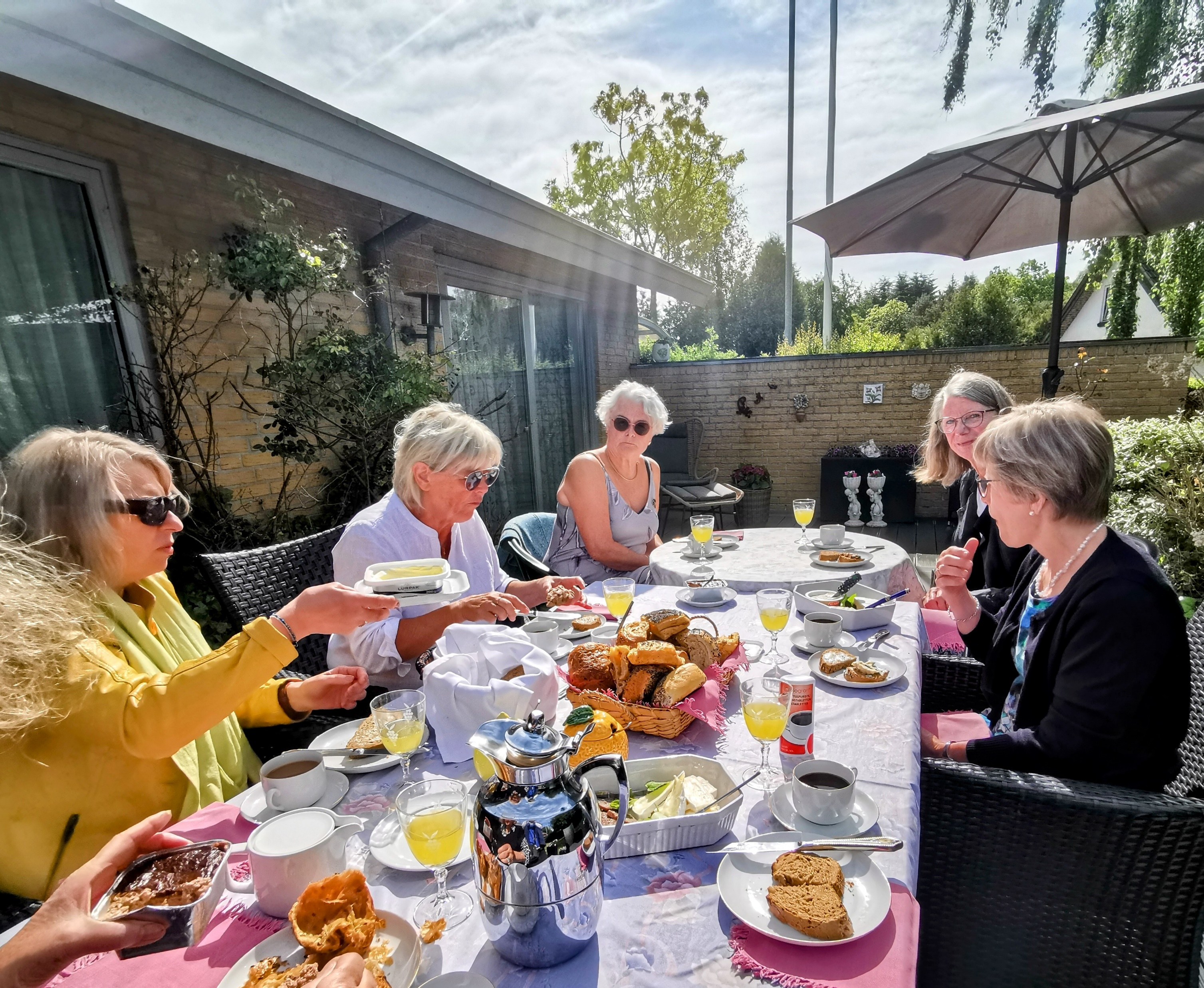 Sidste bestyrelsesmøde med mig som distriktspræsident.

I Irenes have.

Velkommen til Hanne
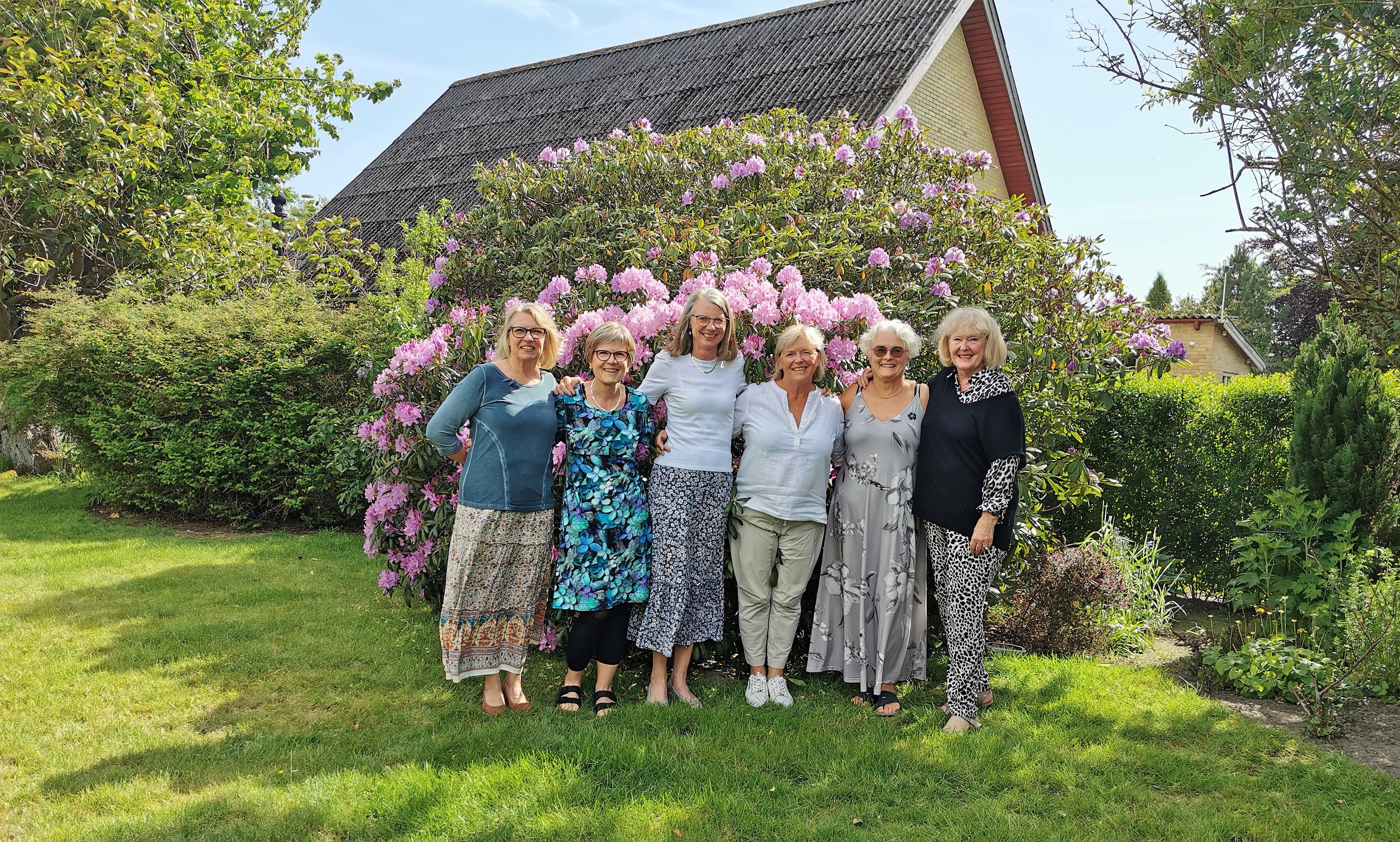 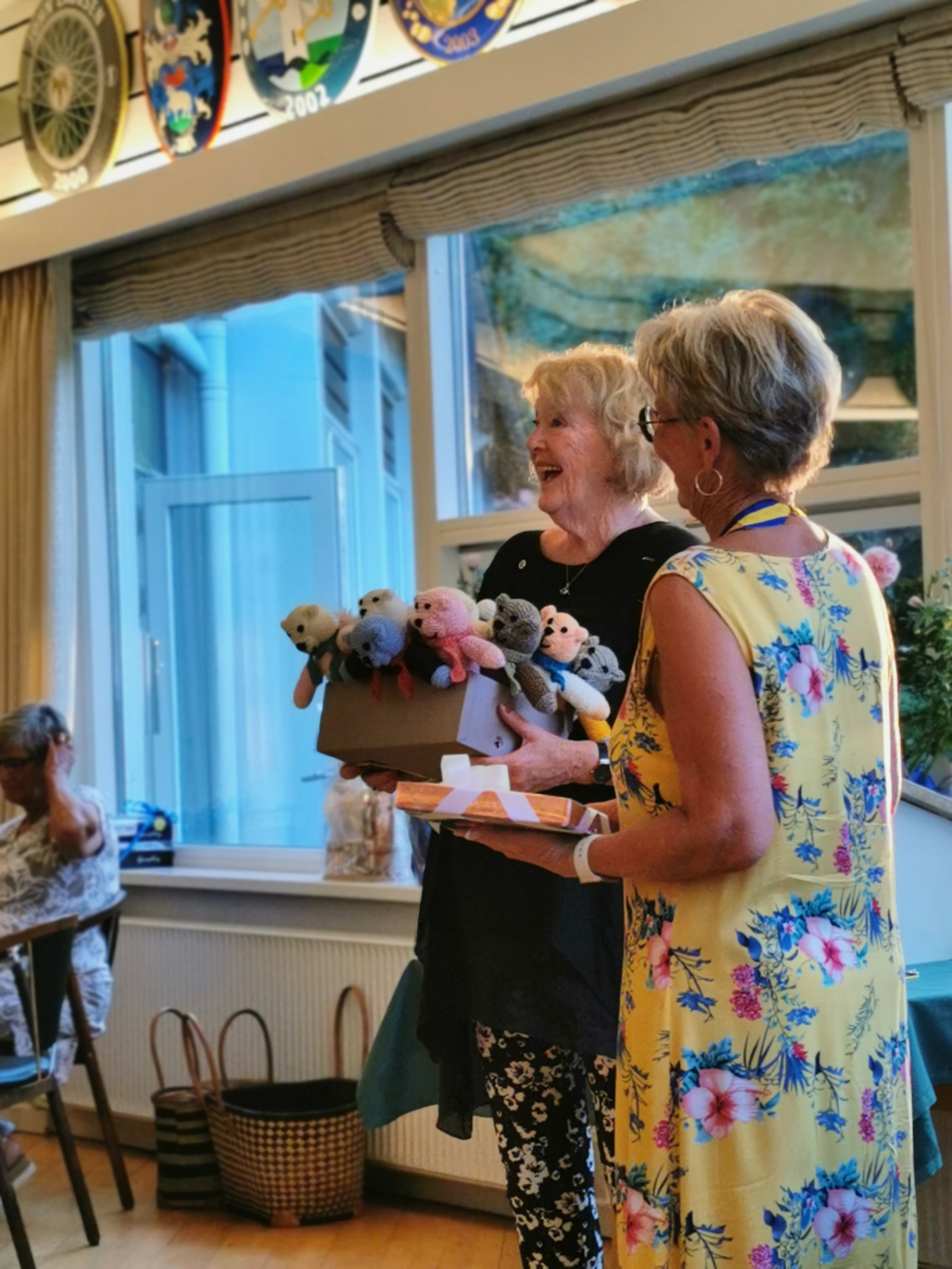 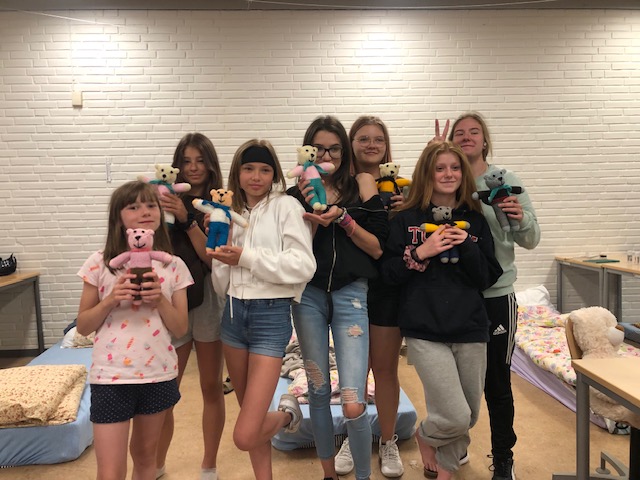 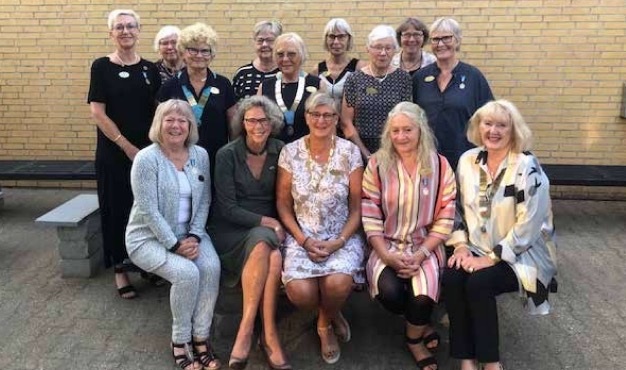 National bestyrelsen
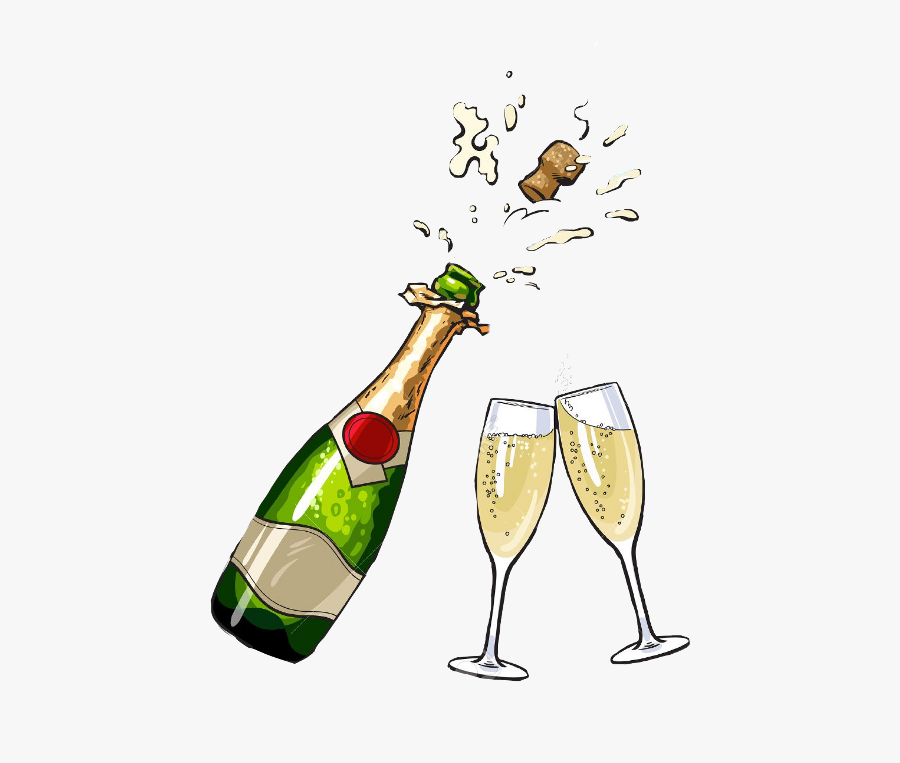 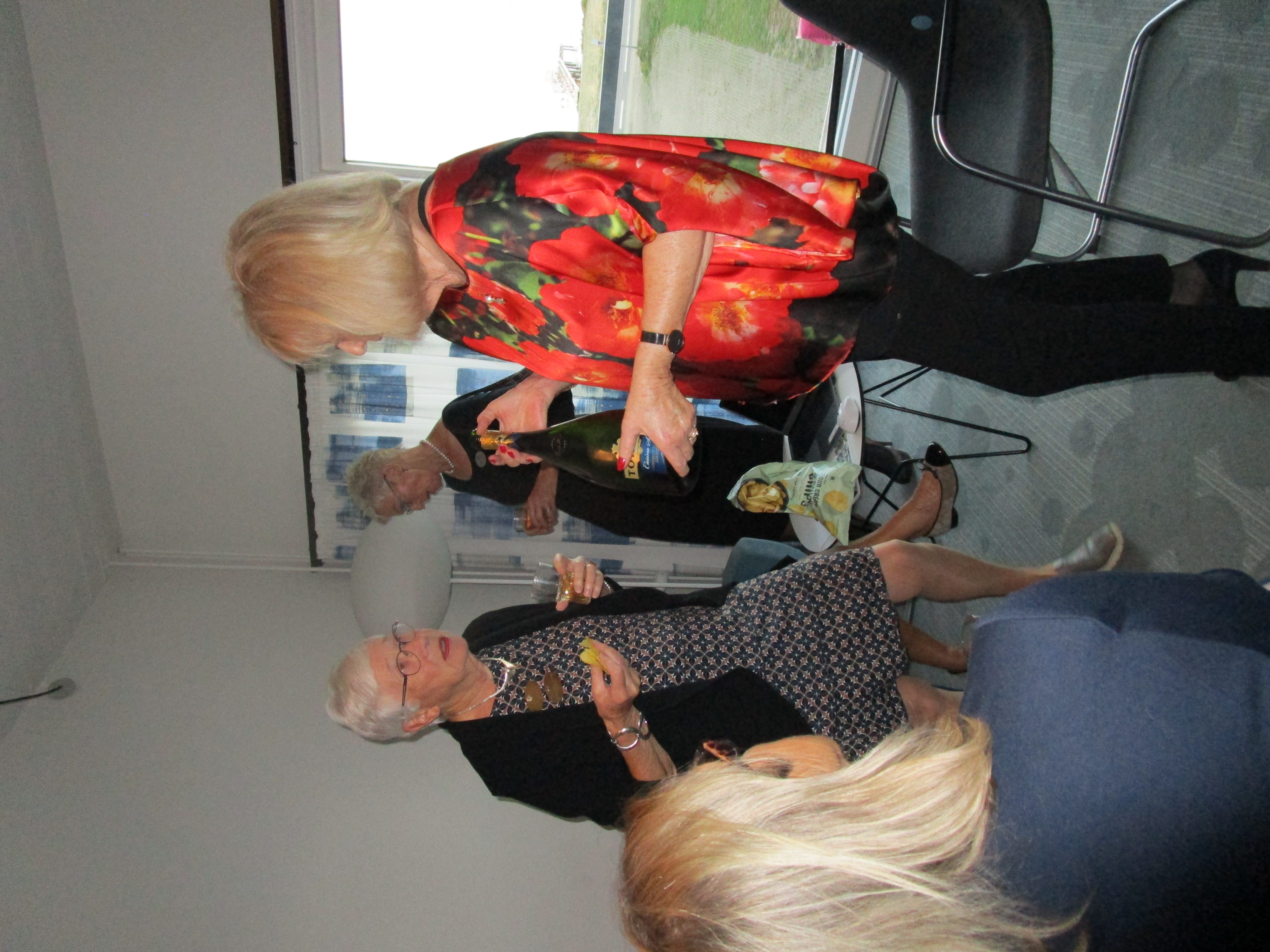 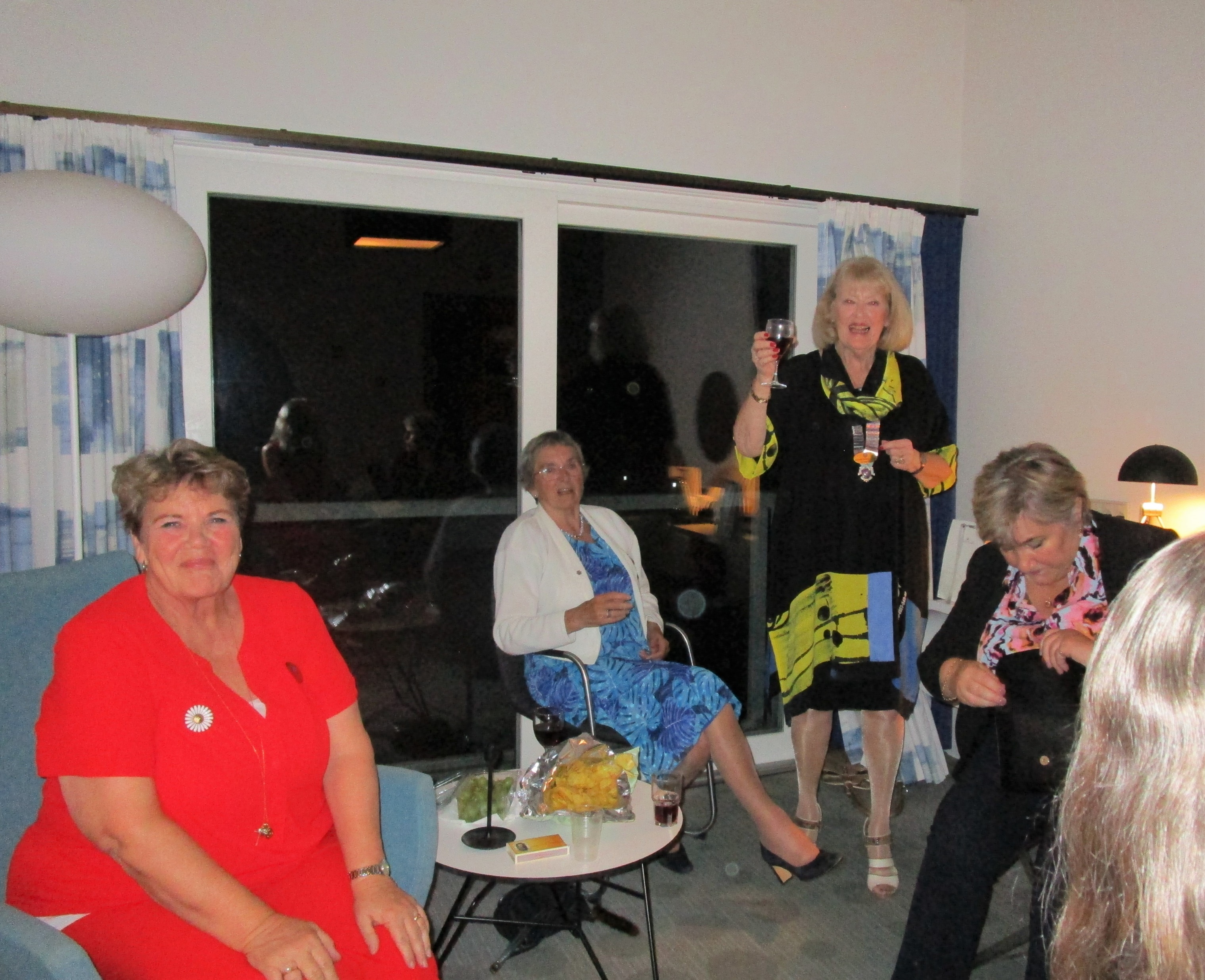 Past præsident 2023/2024
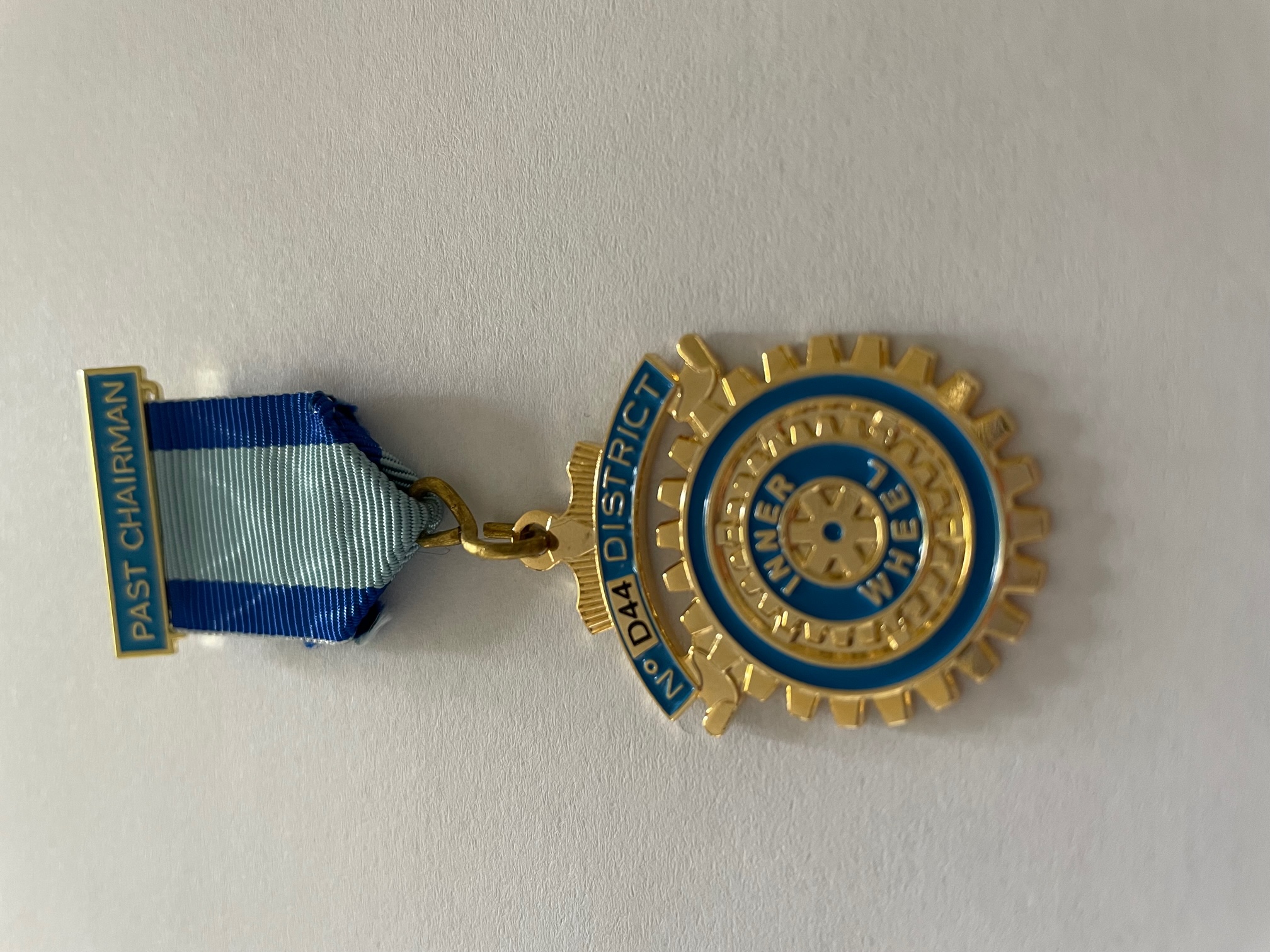 Hvad gør vi nu, lille du?